OpenCV Tutorial
OpenCV 2.4.3
Windows 7
Microsoft Visual C++ Express 2010
OpenCV Tutorial
Installing Microsoft Visual C++ 2010 Express
http://www.microsoft.com/visualstudio/eng/downloads#d-2010-express
Visual C++ NOT Visual Basic/Studio
Microsoft Visual C++ 2010 Express
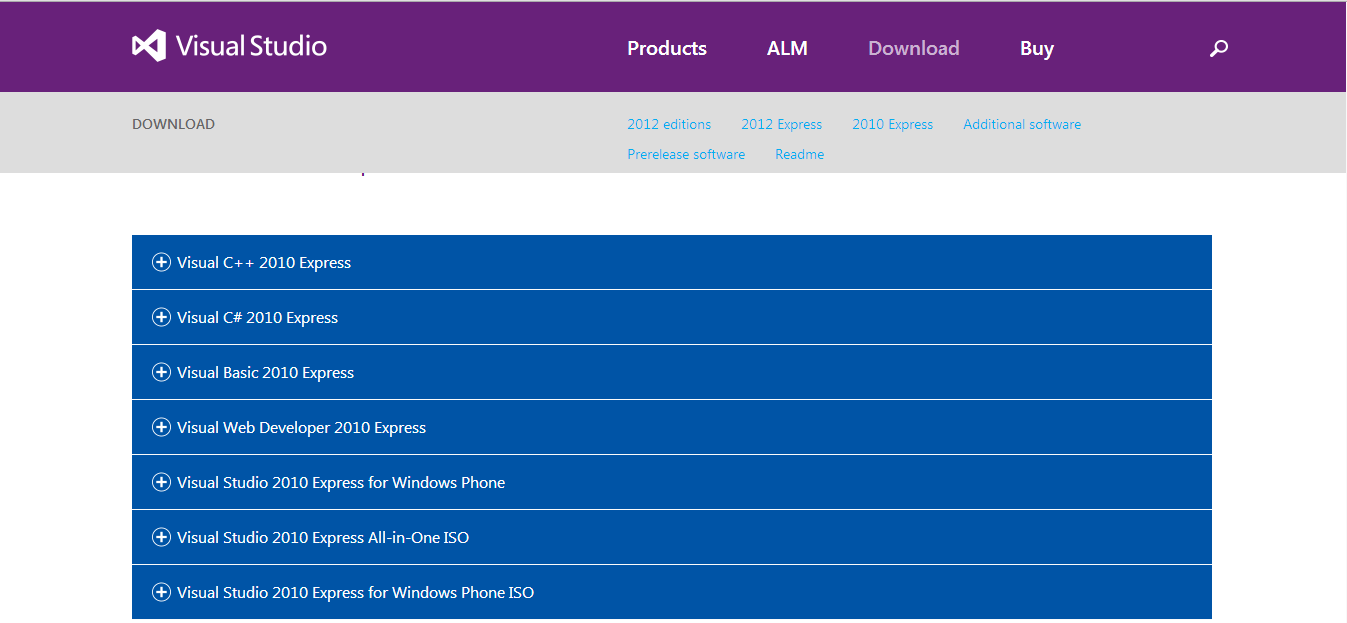 OpenCV Tutorial
Installing OpenCV 2.4.3
http://sourceforge.net/projects/opencvlibrary/files/opencv-win/2.4.3/
“OpenCV-2.4.3.exe”
Not the latest!
Installation Reference Sites
https://www.youtube.com/watch?v=2i2bt-YSlYQ
http://stackoverflow.com/questions/10901905/installing-opencv-2-4-3-in-visual-c-2010-express
Environment Variable
Add OpenCV to PATH
Go to “Start Menu” and right click on “Computer”
Select “Properties”
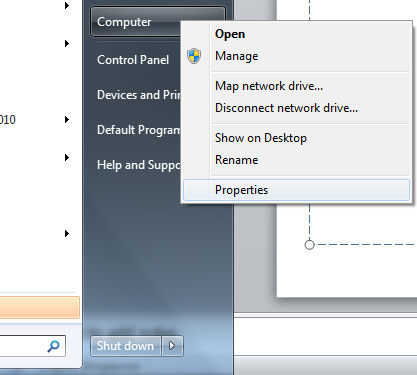 Environment Variable
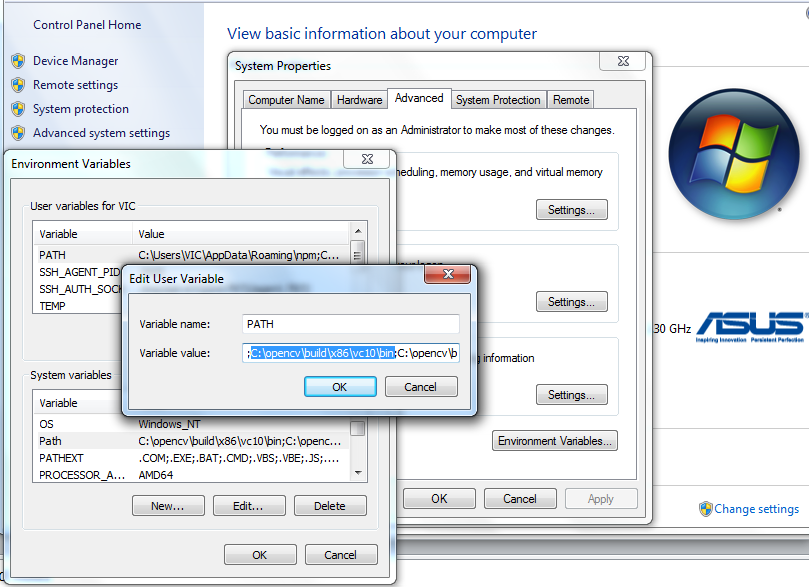 Go to “Advanced system settings”
Go to “Environment Variables…”
Environment Variable
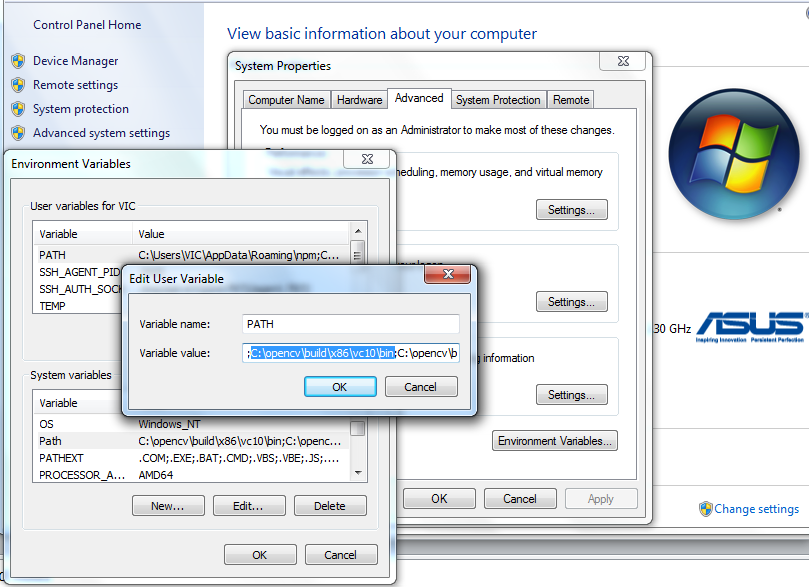 There is a “path” in each of the 2 sub windows
Add this line (highlighted in blue) to the “variable value”

Path\to\your\opencv\directory\opencv\build\x86\vc10\bin
Use x86 for 64-bit computer and x64 for 32-bit ones
MSVC++ 2010
Go to Microsoft Visual C++ on Start menu or Desktop Shortcut and right click
Choose “Run as adminstrator”
Grants permission to use webcam etc.
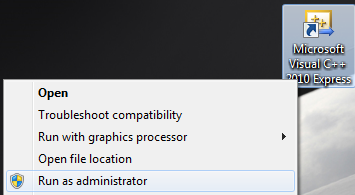 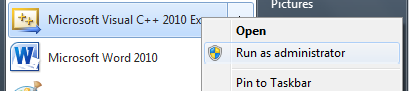 MSVC++ 2010
Click “New Project” on Start Up Page
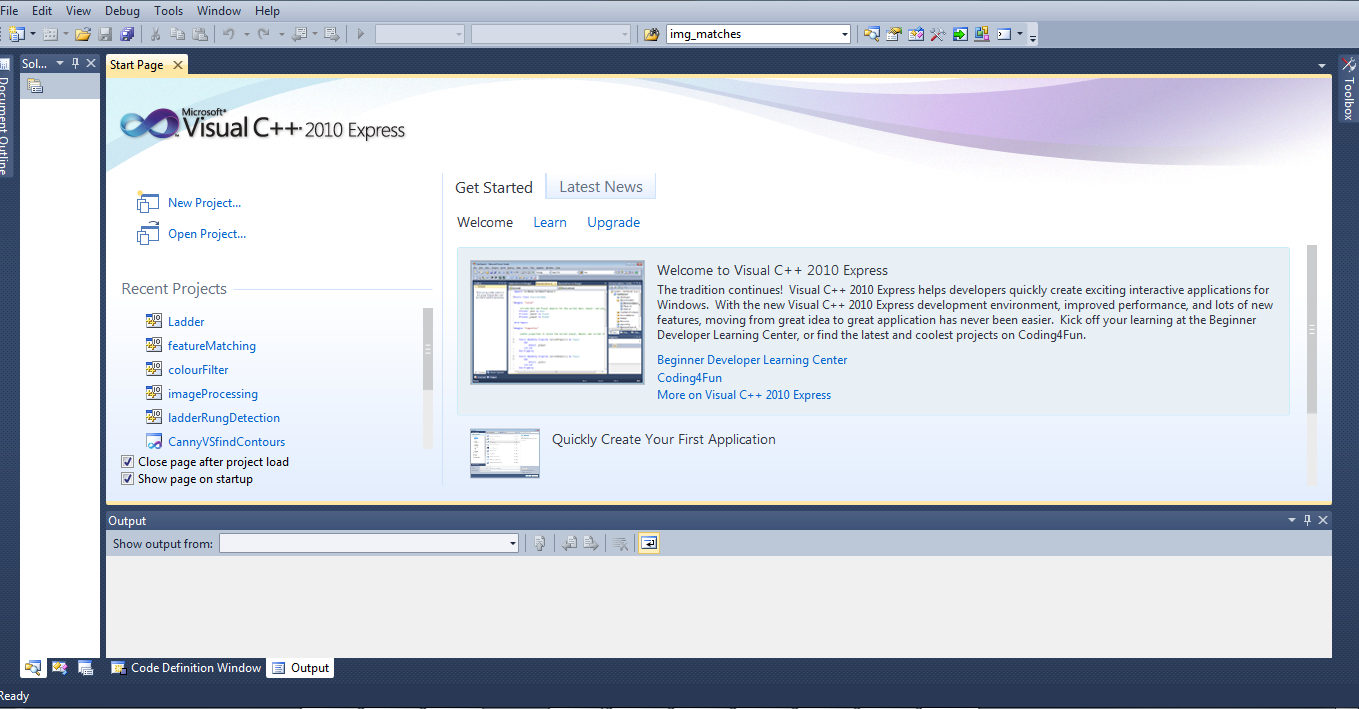 MSVC++ 2010
Choose Win32 Console Application and give your project a name (“tutorial1”)
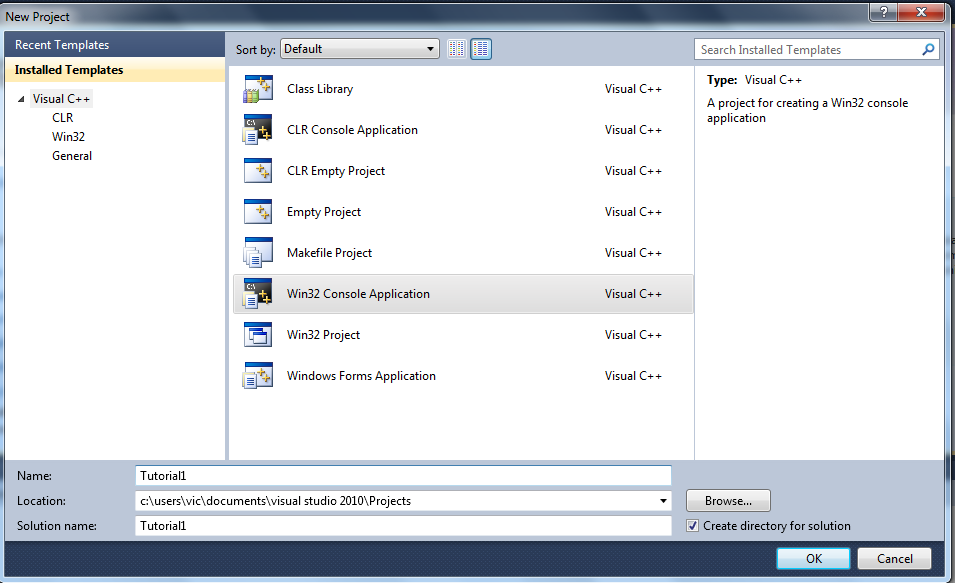 MSVC++ 2010
Click “Next”
Choose the following configuration
Click “Finish”
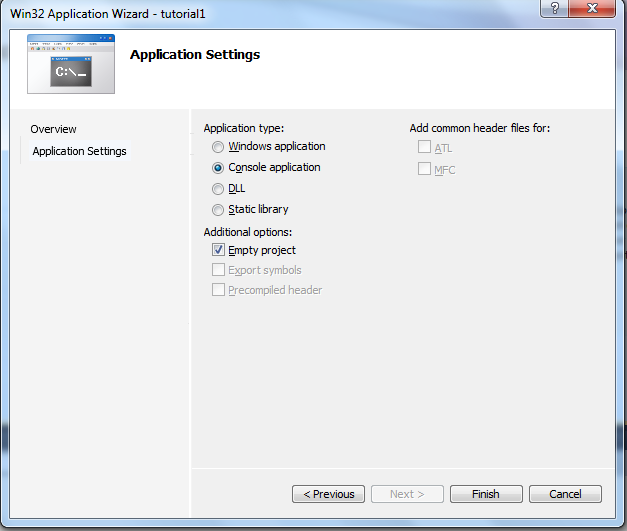 MSVC++ 2010
Change settings to “Expert settings”
Show you all the necessary things on your interface
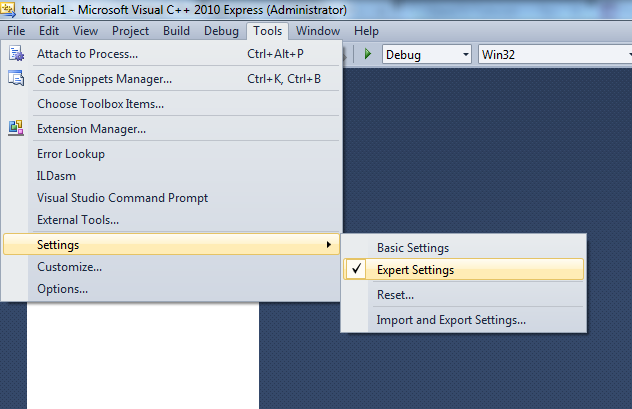 MSVC++ 2010
In Solution Explorer, right click on “Source Files”
Add “New Item”
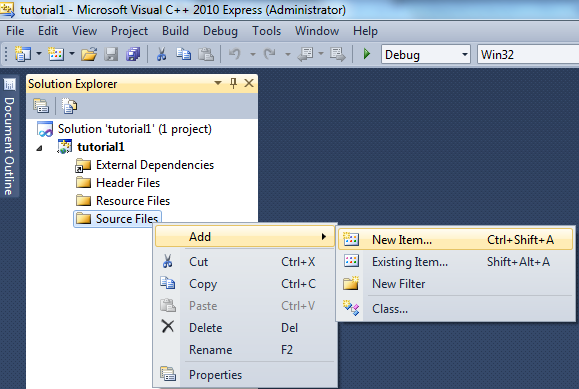 MSVC++ 2010
Choose C++ file and give it a name
We will just work with 1 class
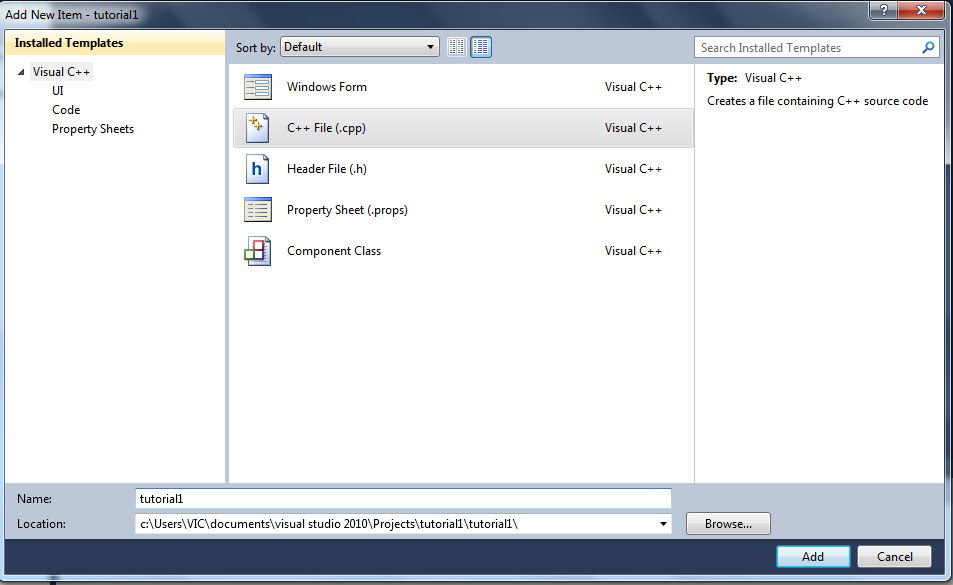 MSVC++ 2010
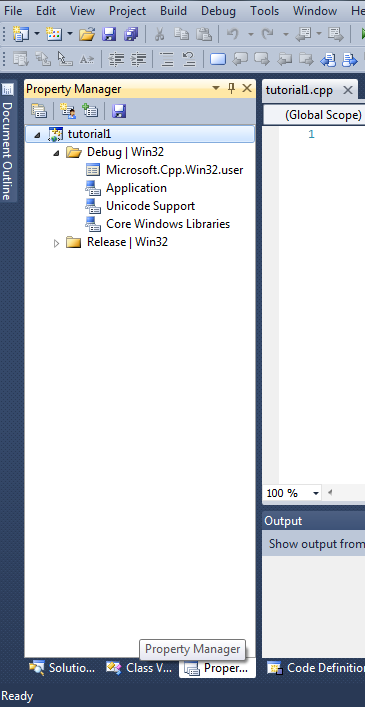 Navigate to “Property Manager” circled in red
Debug and Release Builds
Work on Debug
MSVC++ 2010
Right click on “Debug|Win32” and “Add New Project Property Sheet”
Give directions to the locations of libraries
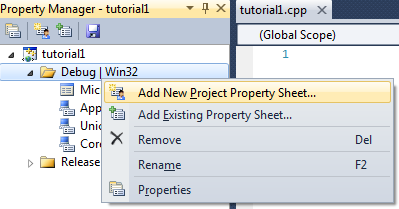 MSVC++ 2010
Make a new “Property Sheet” and give it a name
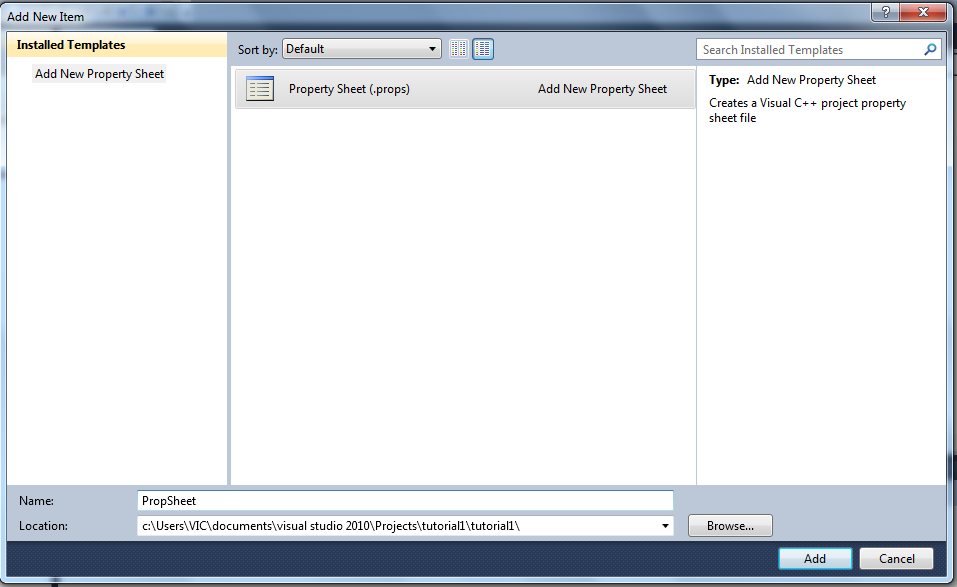 MSVC++ 2010
Click on the property sheet and go to VC Directories
The rows with BOLD world are where we are going to make changes
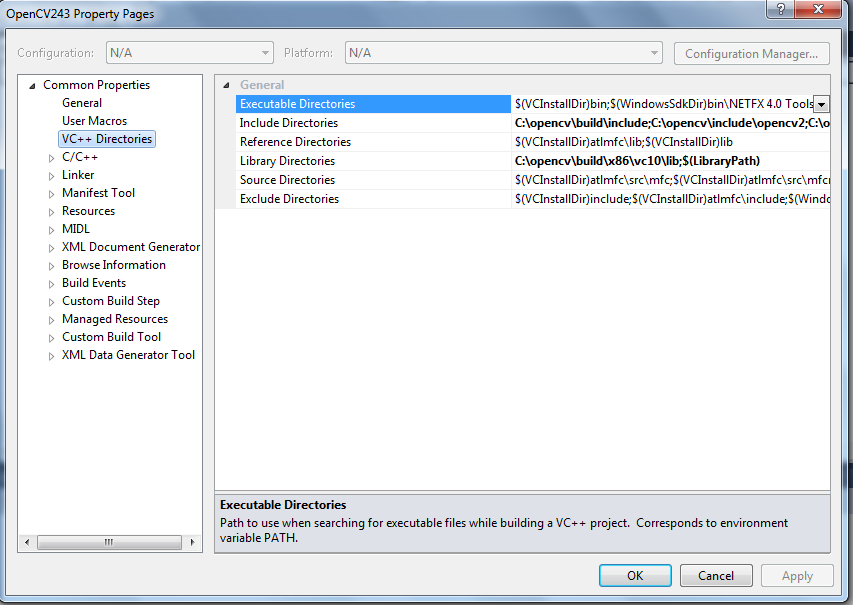 MSVC++ 2010
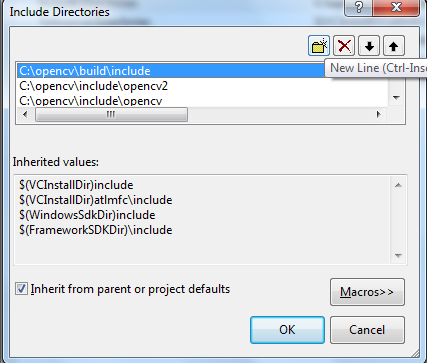 Right click on the “Include Directories” row and select “<Edit…>”
Click “New Line”
Add these 4 lines
Path\to\your\opencv\dir\opencv\include
Path\to\your\opencv\dir\opencv\build\include
Path\to\your\opencv\dir\opencv\build\include\opencv
Path\to\your\opencv\dir\opencv\build\include\opencv2
MSVC++ 2010
For “Library Directories”, add the library path
Path\to\your\opencv\dir\opencv\build\x86\vc10\lib
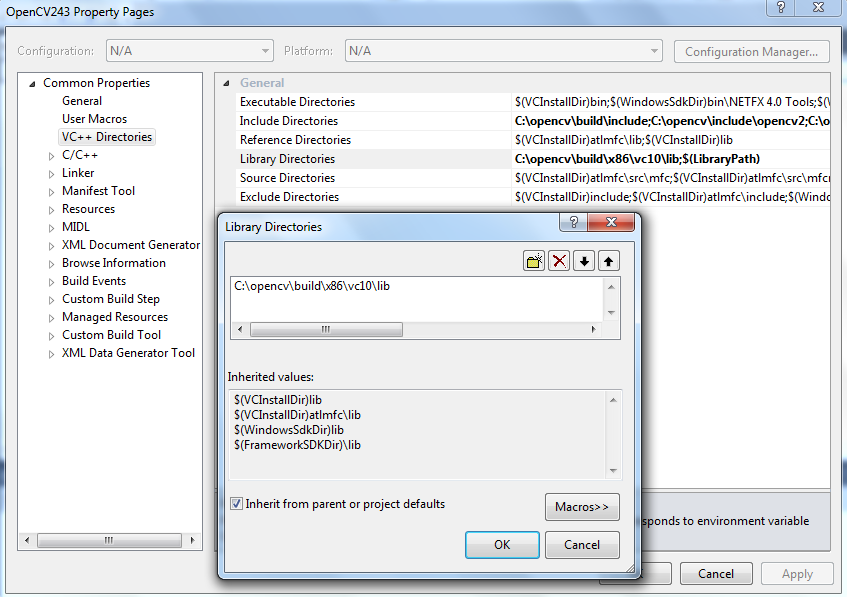 MSVC++ 2010
Go to “Linker”, “Input” “Additional Dependencies” and key in the object library files found in: Path\to\your\opencv\dir\opencv\build\x86\vc10\lib
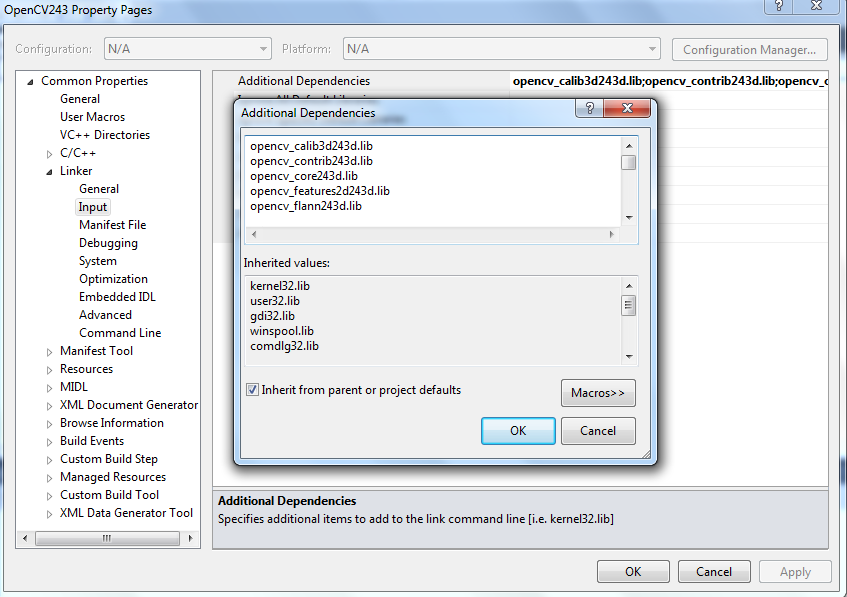 MSVC++ 2010
Add only the object library files with the letter “d” at the end
It is for the Debug Build that we are going to use
Those without “d” is for the release build
MSVC++ 2010
List of object library files to include
opencv_calib3d243d.lib
opencv_contrib243d.lib
opencv_core243d.lib
opencv_features2d243d.lib
opencv_flann243d.lib
opencv_gpu243d.lib
opencv_haartraining_engined.lib
opencv_highgui243d.lib
opencv_imgproc243d.lib
opencv_legacy243d.lib
opencv_ml243d.lib
opencv_nonfree243d.lib
opencv_objdetect243d.lib
opencv_photo243d.lib
opencv_stitching243d.lib
opencv_ts243d.lib
opencv_video243d.lib
opencv_videostab243d.lib
Template
#include "opencv2/highgui/highgui.hpp"
#include "opencv2/imgproc/imgproc.hpp"

#include <iostream>

using namespace cv;
using namespace std;

Mat original;//global

int main(int argc, char** argv)
{
   VideoCapture cap(0);
    if(!cap.isOpened())
        return -1;

    while(1)
    {
         cap >> original;//get new image

        imshow("original",original);//show image in a window
	
        if(waitKey(30) >= 0) break;
    }
    return 0;
}
Resources
OpenCV API
http://docs.opencv.org/modules/refman.html
Documents all the available OpenCV functions
Use?
Argument number and types?
Functions
void Canny(InputArray image, OutputArray edges, double threshold1, double threshold2, int apertureSize=3, bool L2gradient=false )
Parameters:	
image – single-channel 8-bit input image.
edges – output edge map; it has the same size and type as image .
threshold1 – first threshold for the hysteresis procedure.
threshold2 – second threshold for the hysteresis procedure.
apertureSize – aperture size for the Sobel() operator.
L2gradient – a flag, indicating whether a more accurate   norm   should be used to calculate the image gradient magnitude ( L2gradient=true ), or whether the default   norm   is enough ( L2gradient=false ).
Functions
void cvtColor(InputArray src, OutputArray dst, int code, int dstCn=0 )
Parameters:	
src – input image: 8-bit unsigned, 16-bit unsigned ( CV_16UC... ), or single-precision floating-point.
dst – output image of the same size and depth as src.
code – color space conversion code (see the description below).
The conventional ranges for R, G, and B channel values are:
0 to 255 for CV_8U images
0 to 65535 for CV_16U images
0 to 1 for CV_32F images
dstCn – number of channels in the destination image; if the parameter is 0, the number of the channels is derived automatically from src and code .
Going Further
OpenCV Tutorials
http://docs.opencv.org/doc/tutorials/tutorials.html
YouTube Channels on Image Processing
https://www.youtube.com/user/HoffWilliam?feature=watch
Some Videos
http://www.pdnotebook.com/2012/07/measuring-angles-in-opencv/
https://www.youtube.com/watch?v=GPTMvFeYzzk
https://www.youtube.com/watch?v=nP-l3ApSDX8